Cattle & badger interactions in relation to the potential transmission of bovine tuberculosis (bTB)
Emma Campbell, Dr. Fraser Menzies (DAERA), Dr. Andrew Byrne (AFBI), Dr. Michael Scantlebury & Dr. Neil Reid.
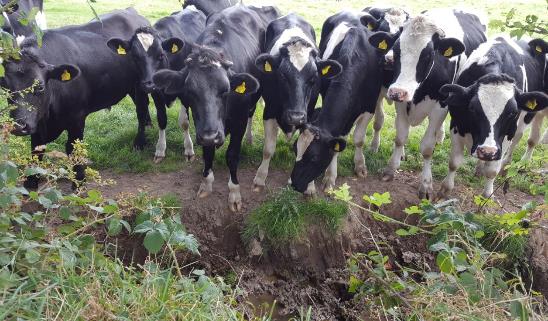 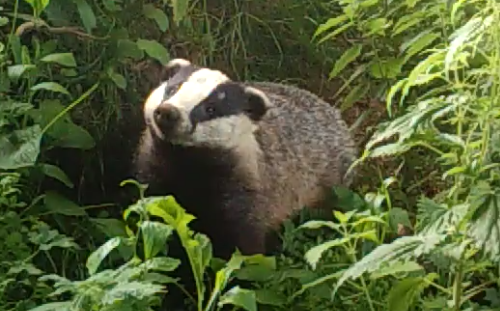 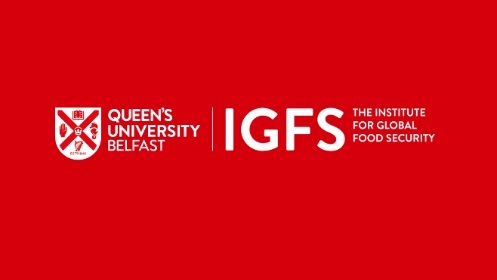 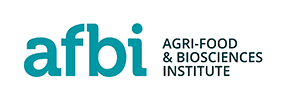 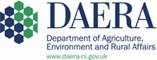 Introduction/Background to bTB
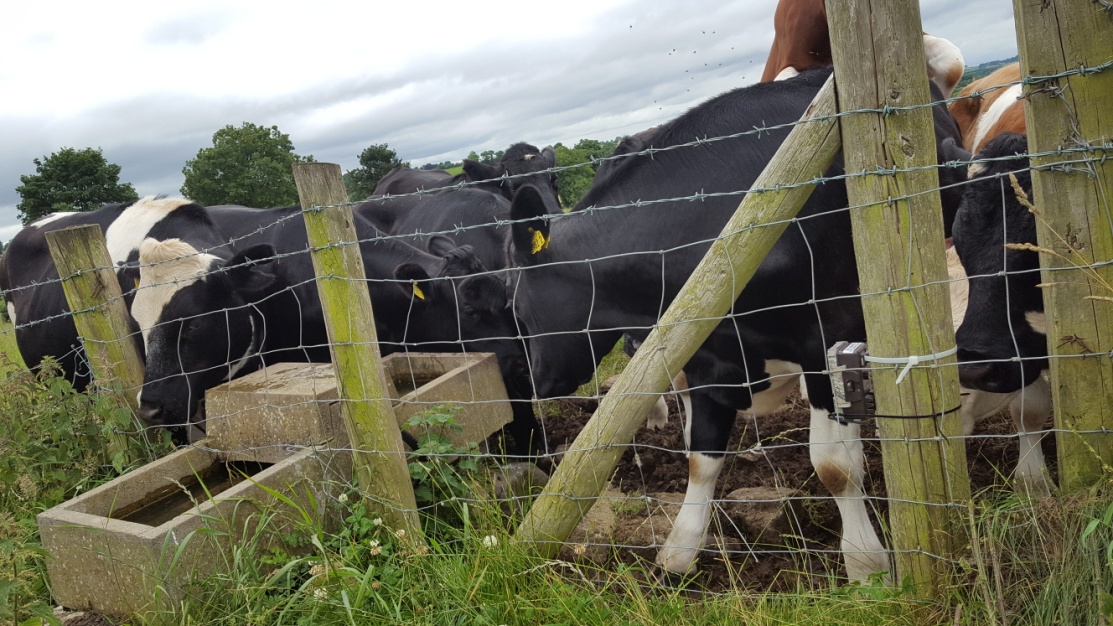 bTB caused by Mycobacterium bovis

Endemic in NI. Herd prevalence = 10.3%

National Eradication Programme includes:
- Annual herd testing 
 Post-mortems of animals for human consumption

Badgers are a ‘wildlife reservoir’

17% of roadkill badgers test +ve

Badgers & cattle share the same strains of bTB locally

Direct contact between badgers and cattle is thought to be very rare

Indirect contact via faecal or urine-contaminated fomites

The mechanism of transmission between cattle and badgers is unknown
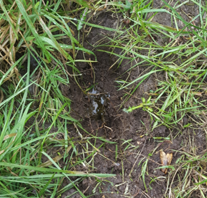 Methods For PhD
Study area was a bTB hotspot in Co. Down, within DAERA’s ‘Test-Vaccinate-Remove’ (TVR) Project
Camera Study
 34 farms = 20 beef + 14 dairy
	                              
 Cameras in-situ for 1 week (Summer and Winter)

Badger sites                                    Cattle sites
Latrines                                       4. Farm buildings
Runs (track-ways)                      5. Feed Stores
Setts                                            6. Water troughs
Grazing Studies/Badger GPS locations
18 farms = 11 beef + 7 dairy

All cattle grazing locations recorded from 2nd May to 30th November 2016

Number of cattle and batch type recorded

Any cattle grazing neighbouring adjacent fields recorded

Sett and latrine locations in fields recorded

Badger GPS locations recorded by DAERA
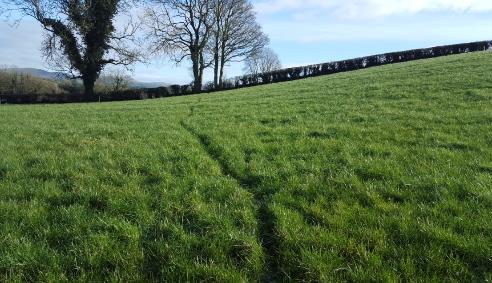 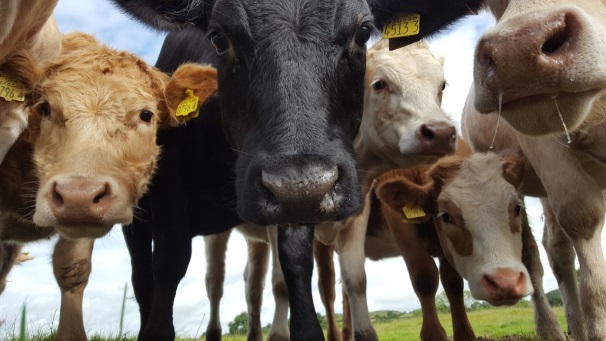 Results
364 cameras for 158 hrs each = 57,512 hours of observation

380 hrs of video
68,320 detections 

157 hrs with animals present
28,189 animal detections
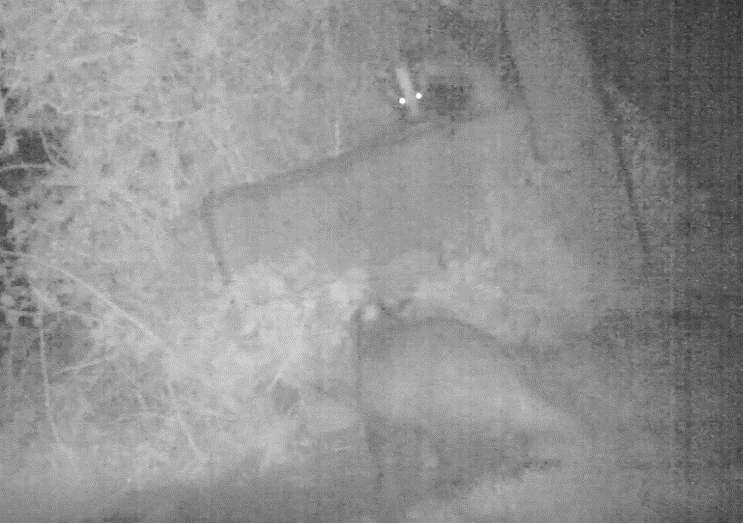 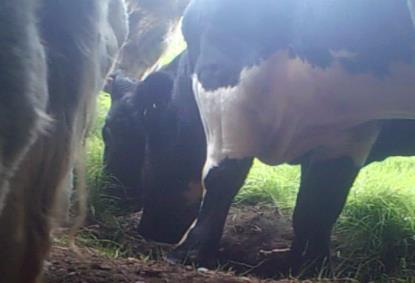 1,220 badger detections
894 unique badger detections

4,566 cattle detections
974 unique cattle detections

5,289 farmer detections
2470 unique farmer detections

= LARGE sample sizes (n)
Cattle and badgers never detected in the same clip

Badgers were never detected in farmyards

Cattle visit badger locations (setts and latrines) three times more frequently than badgers visited cattle locations (water troughs)

All farms had badgers recorded (1 – 69 records)
Model Results 

Badgers found more frequently with recordings of: Foxes, sheep and rabbits and on farms with larger  herd sizes

Badgers found more frequently at Setts > Latrines > Runs > Water Troughs

Badgers found less frequently when cattle present
Overview of Farm Grazing Records
18 farms - 7 dairy (39%) and 11 beef (61%)
Median farm size - 50 hectares (range 11 to 141)
Median of 34 fields per farm (range 11 to 266)
Total of 697 fields included in study (360 beef and 337 dairy)
411 (59%) of fields use for cattle
Beef cattle spent 96% longer in fields than dairy cattle (median 96     
     days vs 49 days)
[Speaker Notes: no difference in the proportion of days that cattle grazed fields with badger setts (15%) compared to fields without (22%; p=0.117)
no difference in the proportion of days that cattle grazed fields with badger latrines (16%) compared to fields without (22%; p=0.423)]
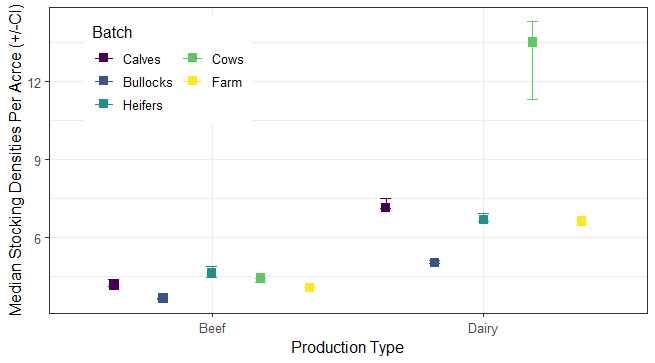 [Speaker Notes: There was a statistical difference between the stocking densities of different batches of cattle (Kruskal-Wallis χ2 = 1990.1, df = 3, p-value <2.2e-16). 
There was also a significant difference between the stocking densities between dairy and beef herds (Wilcoxon rank sum test W=33221000, p-value < 2.2e-16).]
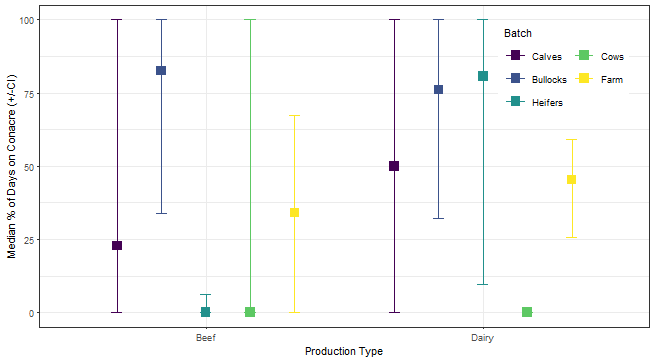 [Speaker Notes: 16 farms had conacre (88.9%) and only 2(11.1%) (both beef farms) had all fields within the home/main farm
14 of the 18 farms (77.8%) had cattle grazing on conacre with the remaining 4 herds (22.2%) (all beef) only grazing at the home 
Dairy cows never grazed conacre]
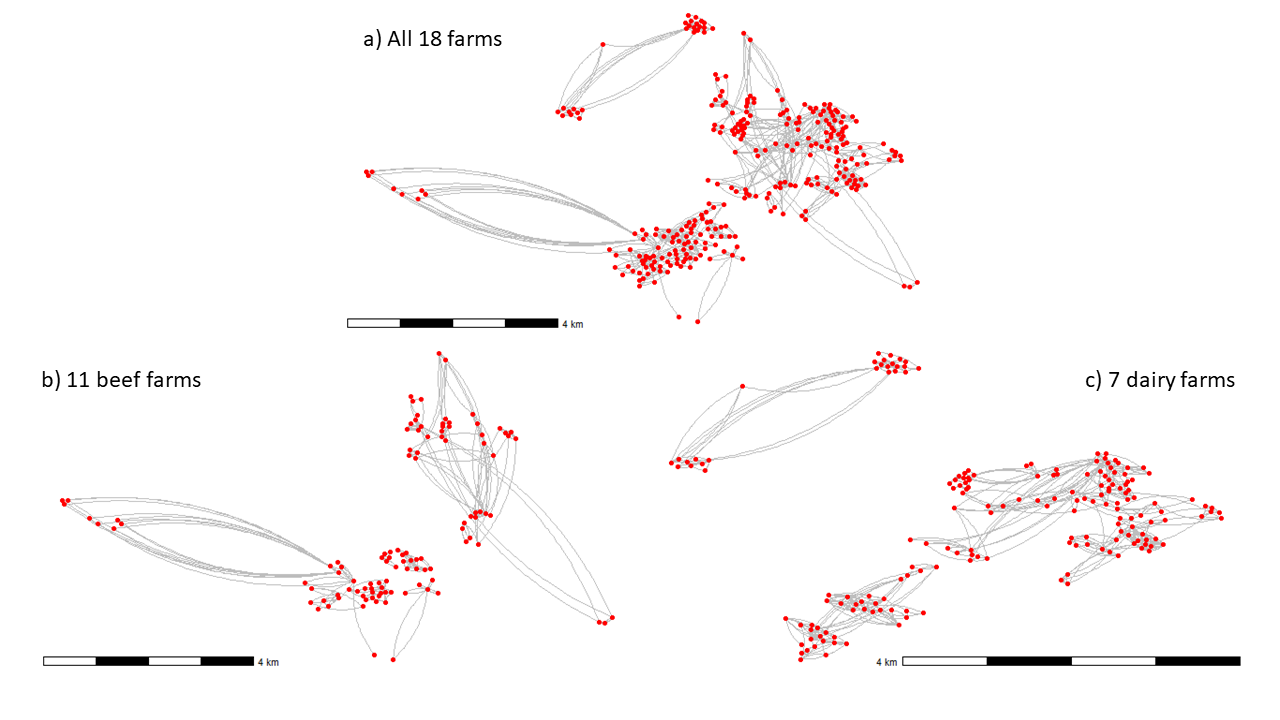 [Speaker Notes: Total of 987 moves across all farms, with a median of 44 moves per farm
There was a significant difference in the number of moves between beef and dairy farms as can be seen in b) and c)
No relationship between the number of moves and the bTB history of the farm
Median distance of 27.5km of moves on the farms, no significant diff between production types but p = 0.1
Median individual move was 240metres]
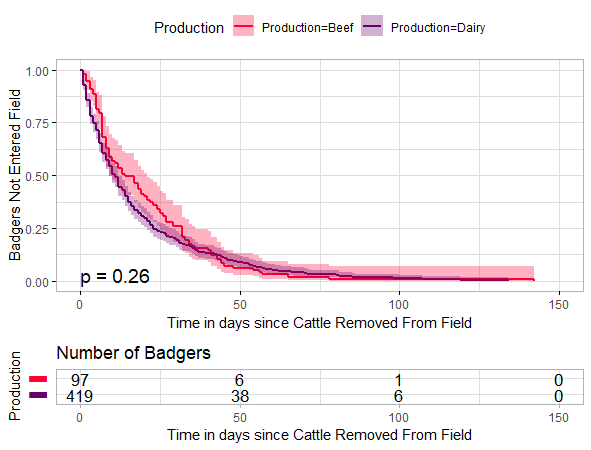 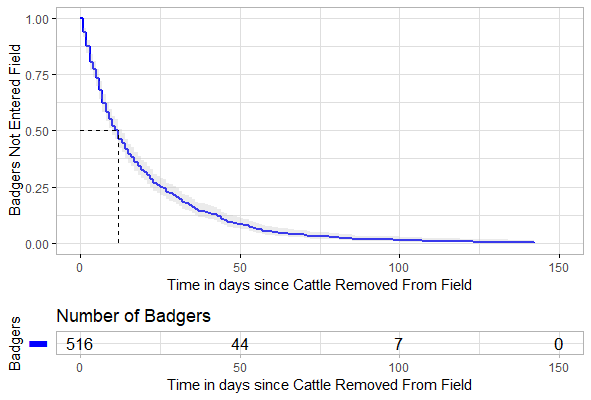 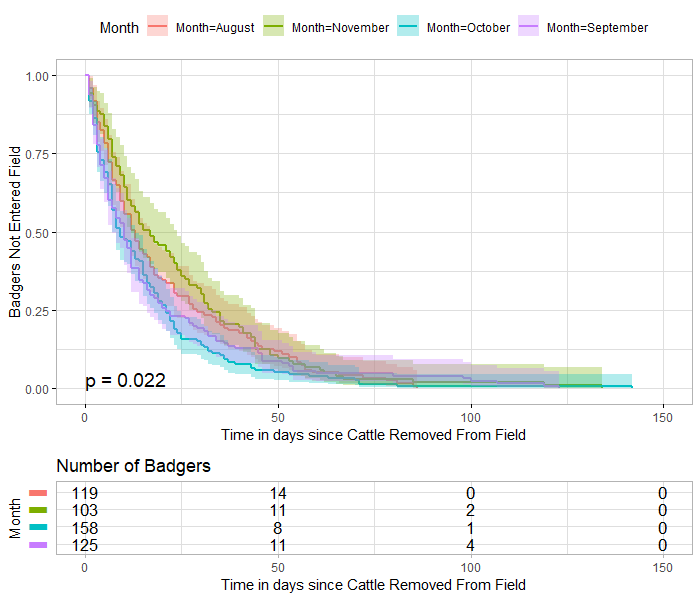 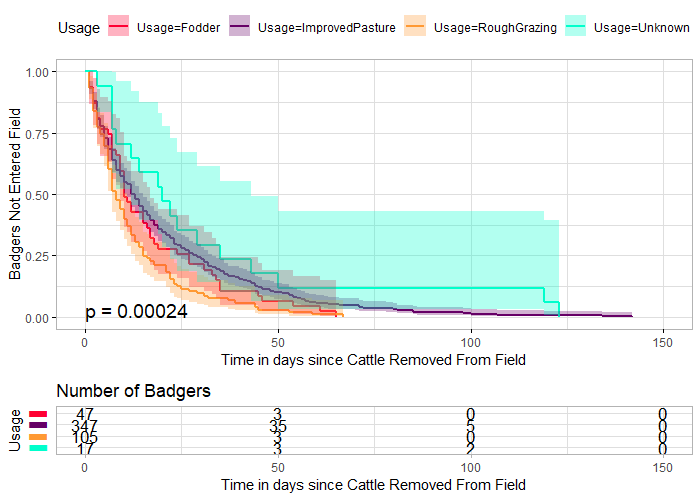 [Speaker Notes: Top left image shows the number of days it took badgers to start using fields after cattle where removed, 50% of badgers had re-entered fields by approx. day 12
Top right shows the number of days it took badgers to return to fields by production type. There was no statistical difference in the number of days by production type.
Bottom left shows the days taken to return to a field by month with badgers returning earlier in October – September – August – November, could be due to silage, badger behaviour or weather further work could be performed
Bottom Right shows when badgers returned to field by field use. They returned quickest to rough grazing – fodder – Improved Pasture – Unknown. This is likely to be due to food availability but more work would be required to know for certain.]
Conclusions
Badgers try to avoid cattle
Cattle investigate badger locations
Fields with setts and latrines are not actively avoided when choosing where to graze cattle
17% of grazing days are spent beside neighbouring cattle
Dairy herds have a higher stocking density than beef herds
Conacre is frequently used in N. Ireland herds
Cattle move frequently during the grazing season with dairy herds moving more than beef herds
Thank You
Special thanks to the farmers who helped complete this study as it would not have been possible without them

And to my supervisors: Dr. Andrew Byrne (AFBI), Dr. Fraser Menzies (DAERA), Dr. Mike Scantlebury (QUB) & Dr. Neil Reid (QUB)
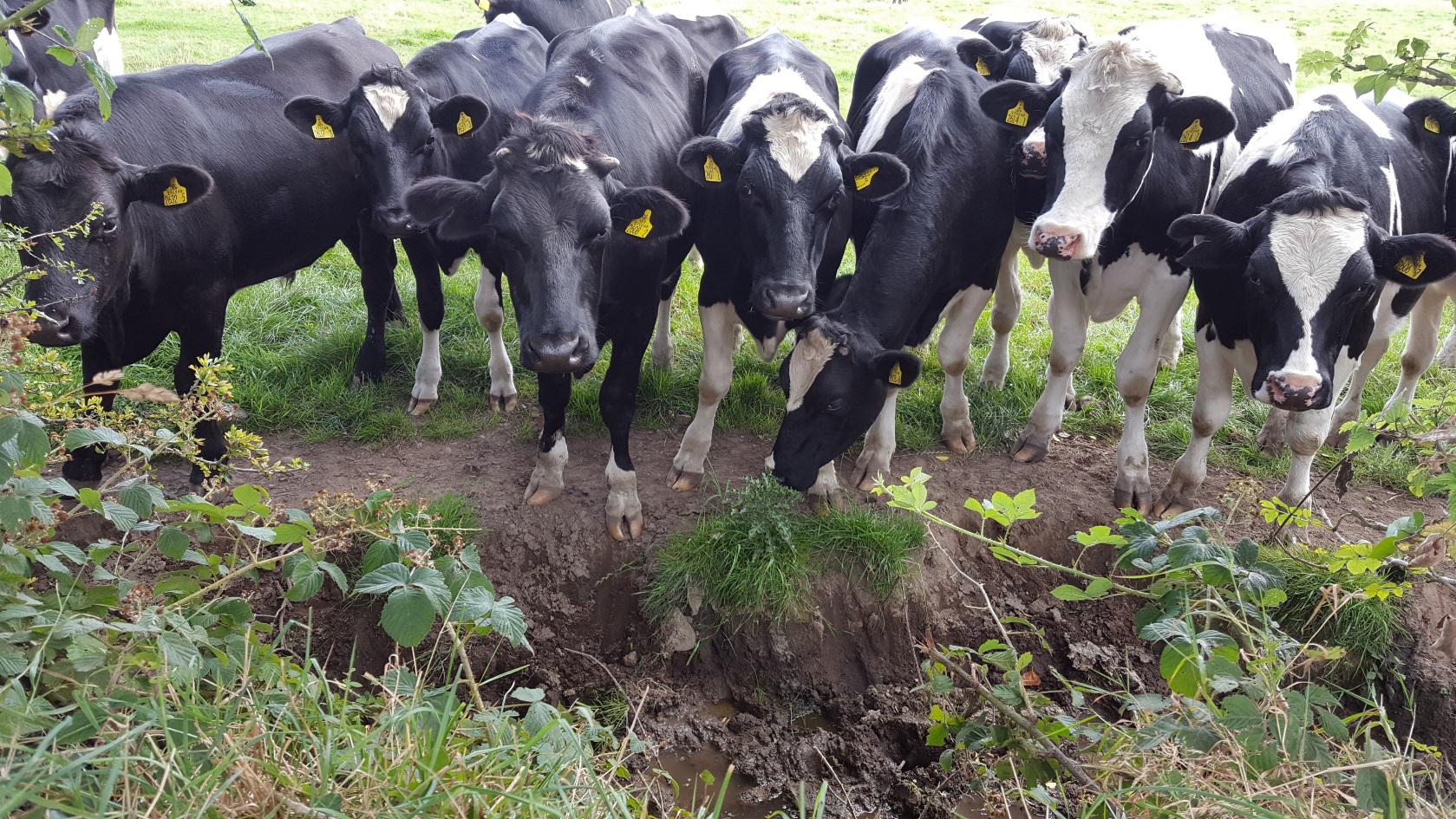 Any questions?
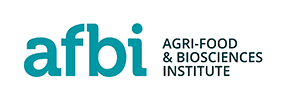 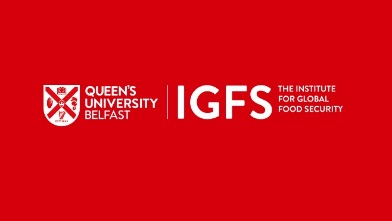 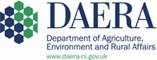